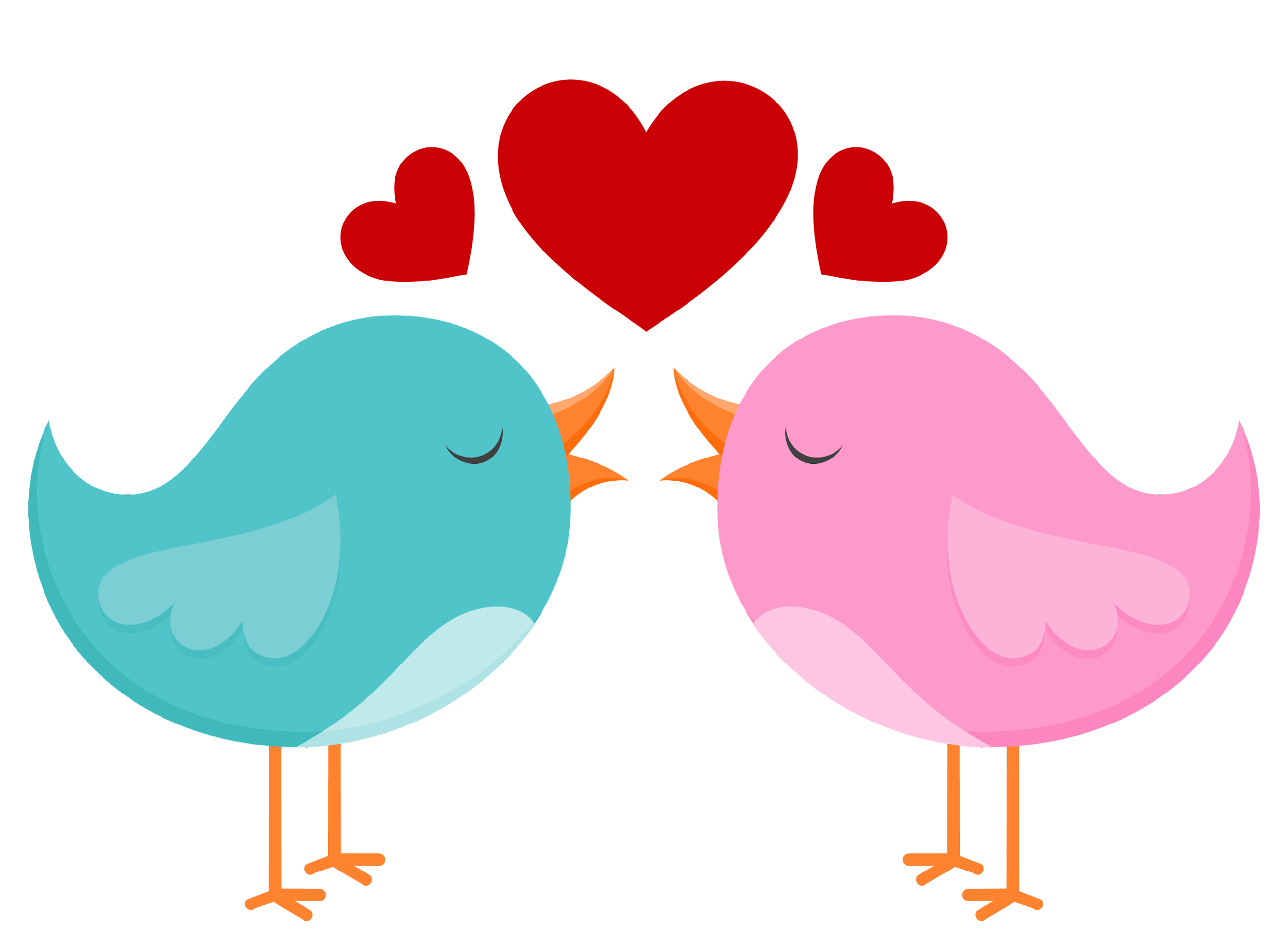 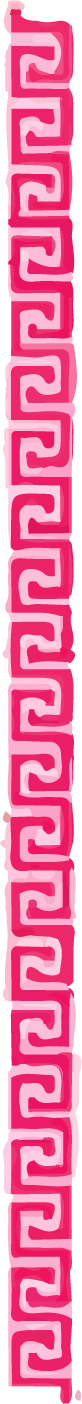 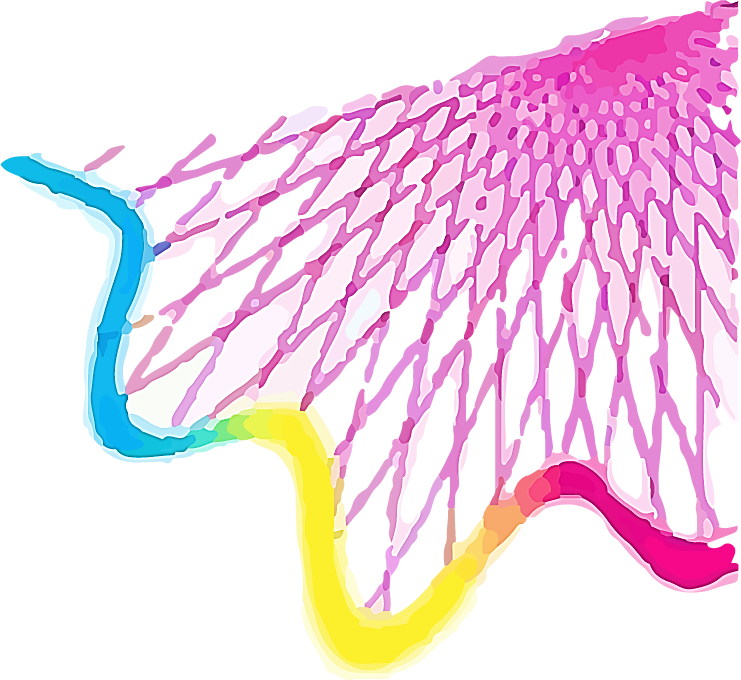 INSTITUTO NACIONAL DEL AMOR
CREDENCIAL DE PAREJA
NOMBRES:
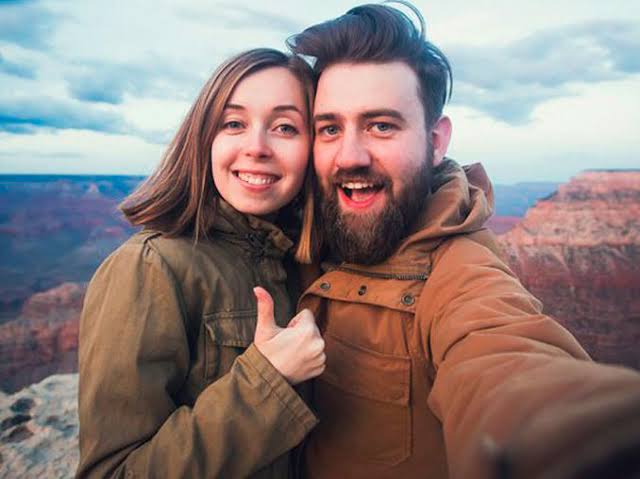 Adry y Jhon
TIPO DE RELACIÓN:
Noviazgo
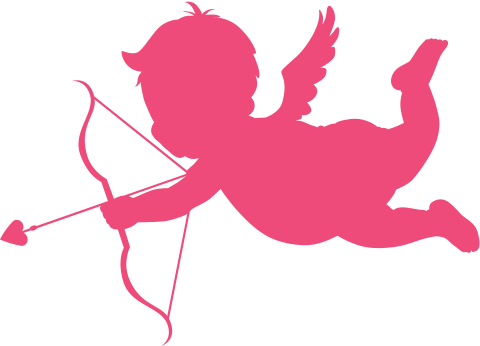 NOMBRE DE CARIÑO:
Puchi y Amor
X
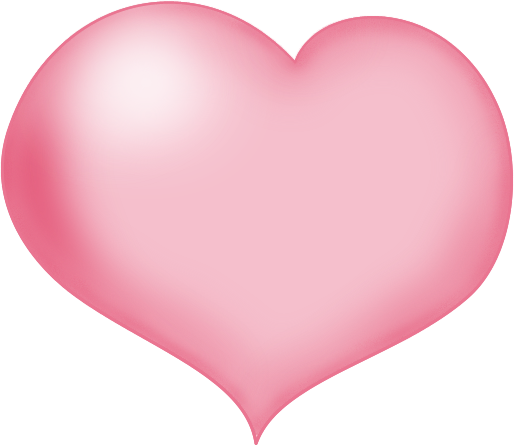 SE CONOCEN DESDE:
www.sophiebgstore.com
14-feb-2014
INICIARON SU RELACIÓN EN:
26-Jul-2014
SE QUIEREN:
MUCHO
POCO
NADA
www.sophiebgstore.com
INSTITUTO NACIONAL DEL AMOR
INA
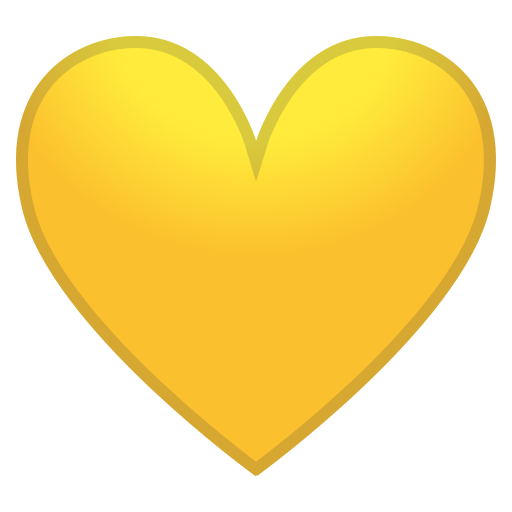 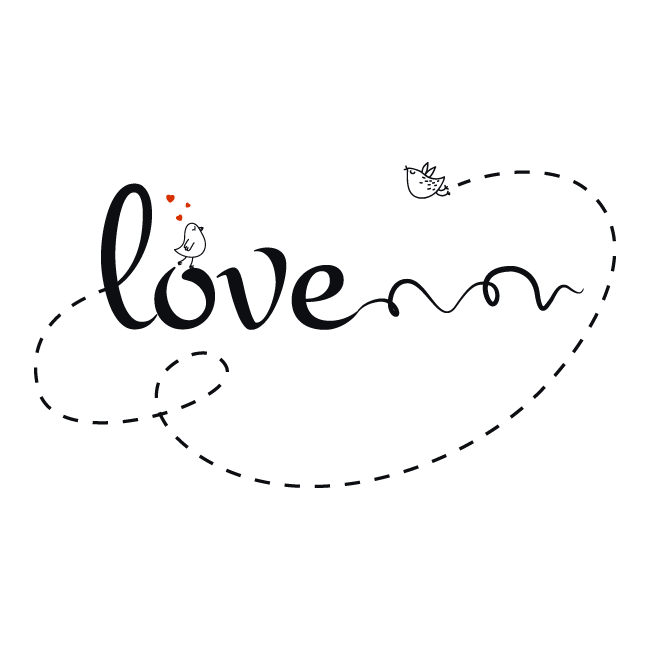 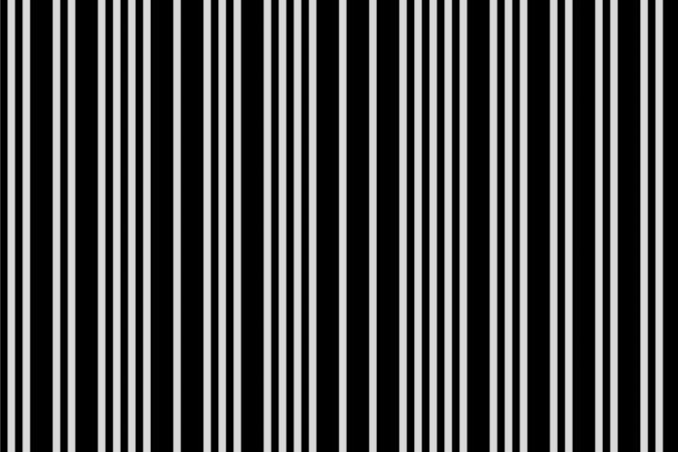 INSTITUTO NACIONAL DEL AMOR
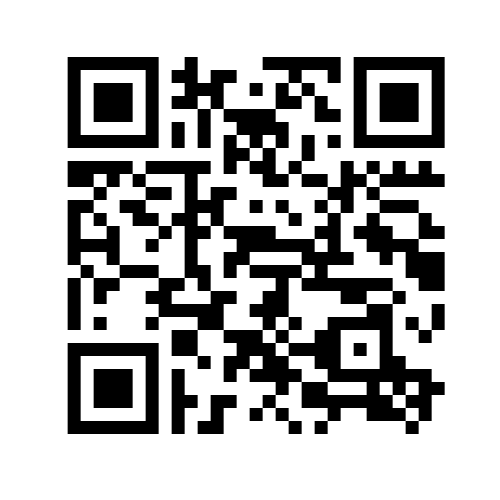 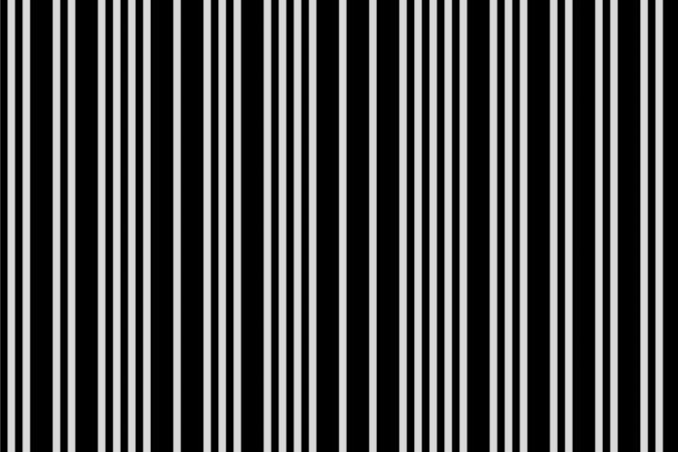 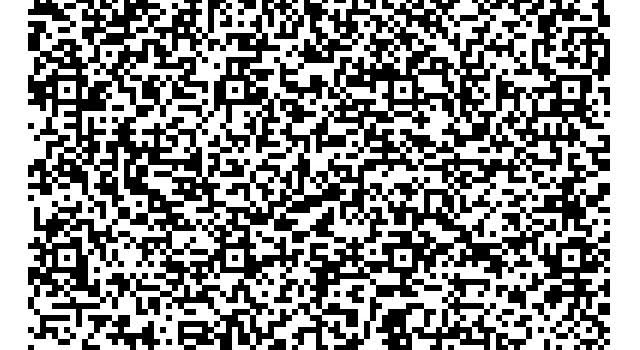 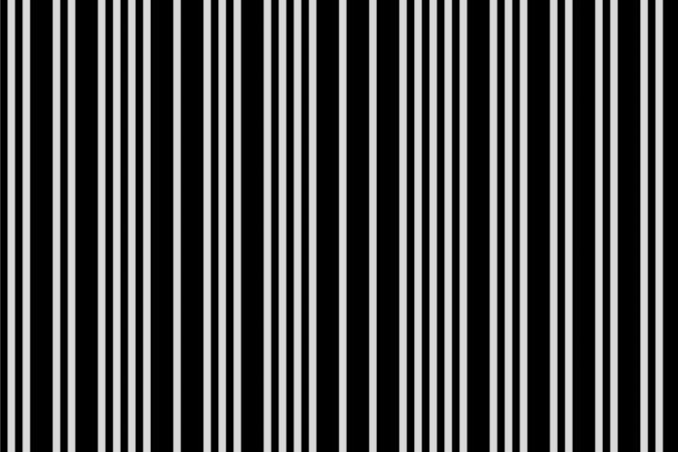 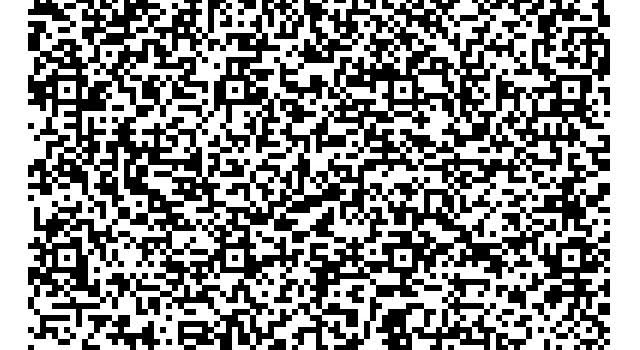 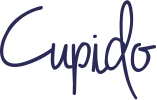 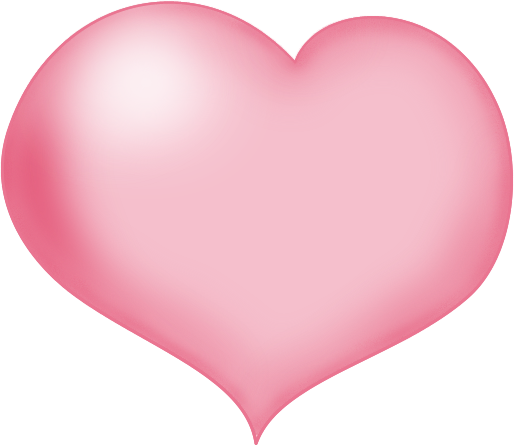 Adry y Jhon
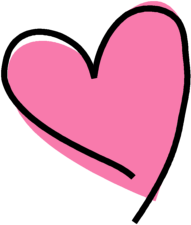 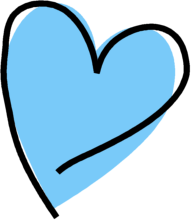 Dr. Cupido
Secretario Ejecutivo del Instituto Nacional del Amor
ccccccccccccccccccccc
X UN AMOR PARA TODA LA VIDA x
ccccccccccccccccccccc